Система работы по оздоровлению детей дошкольного возраста в условиях детского сада общеразвивающего вида
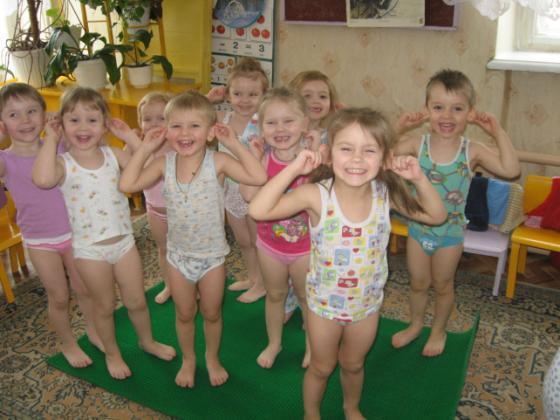 МБДОУ №4 «Солнышко»
Воспитатель I кв. категории:
 Графская А.А.
Задачи:
  адаптация детей с различными заболеваниями и отклонениями в развитии: косоглазие, задержка речевого развития, врожденный порок сердца, атопический дерматит, плоскостопие, гипермитрапия, ППЦНС и др.;
 повышение у детей интереса к физической культуре;
формирование у дошкольников ценностного отношения к здоровому образу жизни;
 повышение уровня физической подготовленности детей; 
укрепление костно-мышечной и дыхательной системы;
 повышение мотивации родителей к формированию у детей ценностного отношения к здоровому образу жизни.
Основные направления нашей работы : 
профилактическое: обеспечение благоприятного течения адаптации; выполнение сангигиенического режима; решение оздоровительных задач всеми средствами физической культуры; предупреждение острых заболеваний методами неспецифической профилактики; проведение социальных, санитарных и специальных мер по профилактике и распространению инфекционных заболеваний; 
организационное: определение показателей физического развития, двигательной подготовленности, объективных и субъективных критериев здоровья методами диагностики; изучение передового педагогического, медицинского и социального опыта по оздоровлению детей, отбор и внедрение эффективных технологий и методик, пропаганда ЗОЖ и методов оздоровления в коллективе детей и родителей;
образовательное: пропаганда ЗОЖ в режимные моменты и в рамках непосредственно- образовательной деятельности, пропаганда ЗОЖ в рамках сюжетно- ролевых игр и театрализованных постановок.
Сравнительный анализ заболеваемости детей                         за 2012-2013 и 2013 -2014 уч. год
Количество детей, заболевших гриппом, ОРВИ
Зимняя Олимпиада - 2014
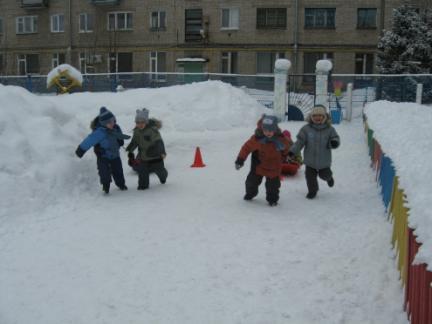 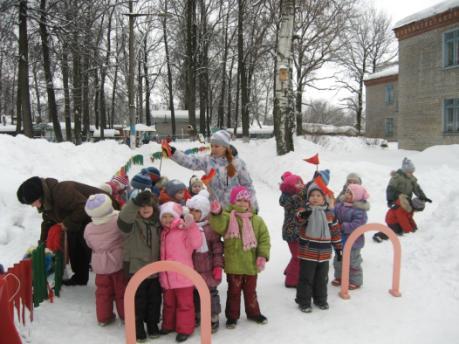 «Летняя спартакиада – 2014»
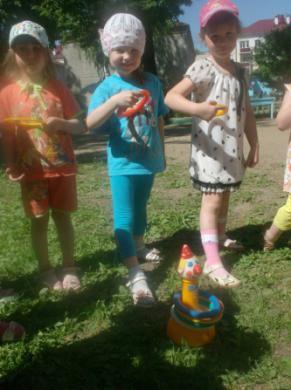 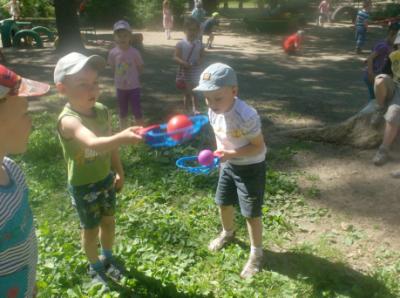 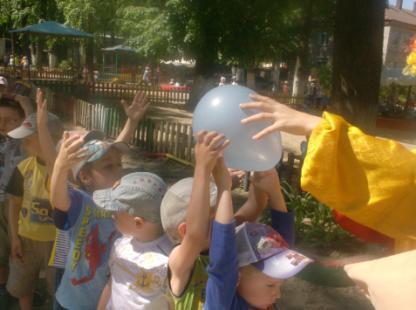 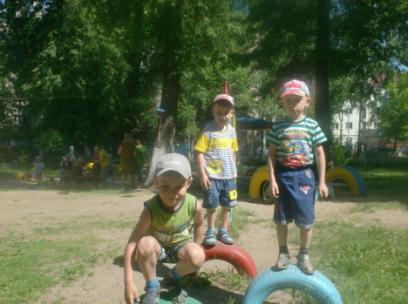 «Зимние забавы - 2015»
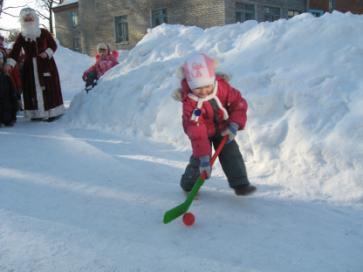 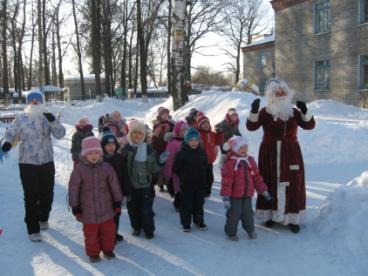 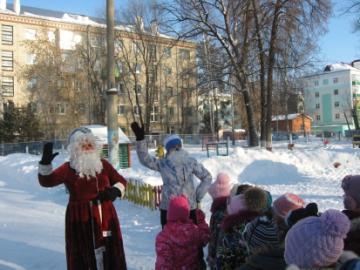 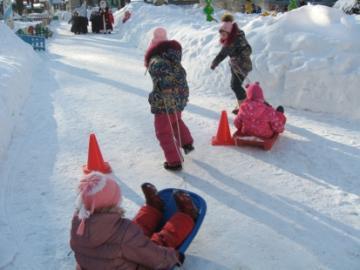 Уроки здоровья _Театр здоровья
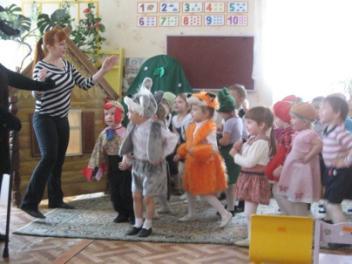 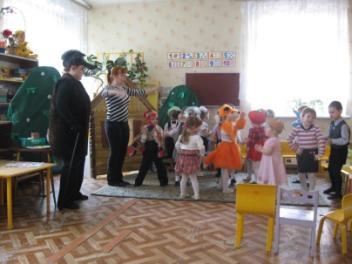 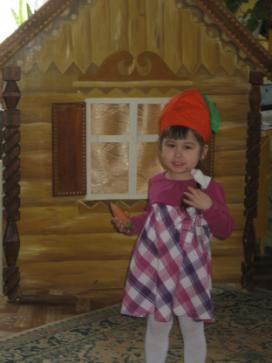 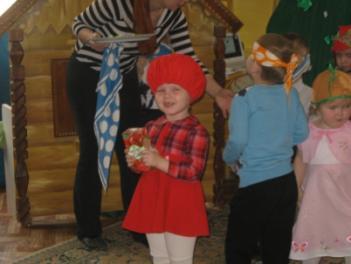 Мероприятия, проводимые для укрепления и сохранения здоровья детей
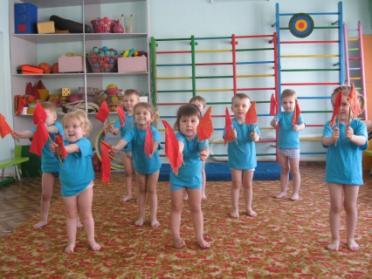 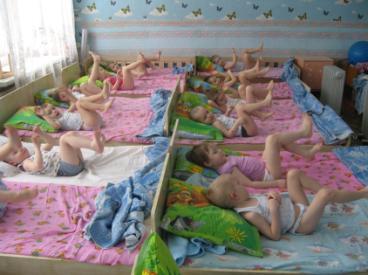 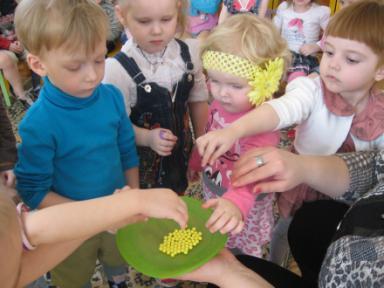 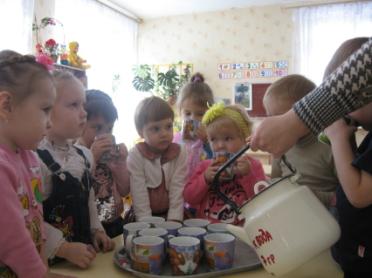 Дорожки здоровья
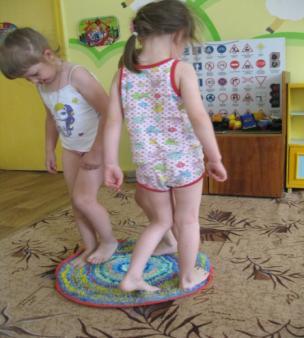 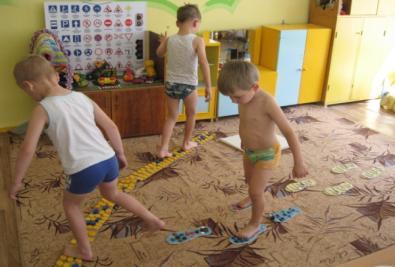 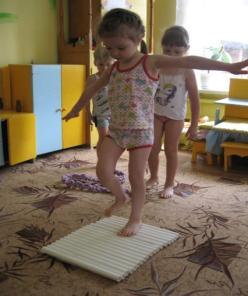 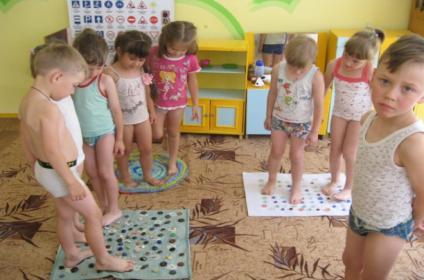 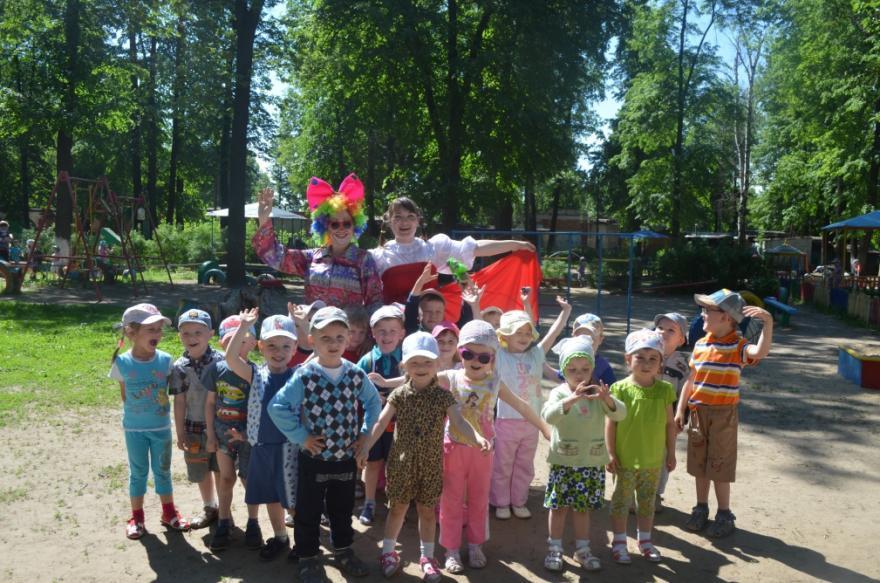 Спасибо за внимание!
Будьте здоровы!